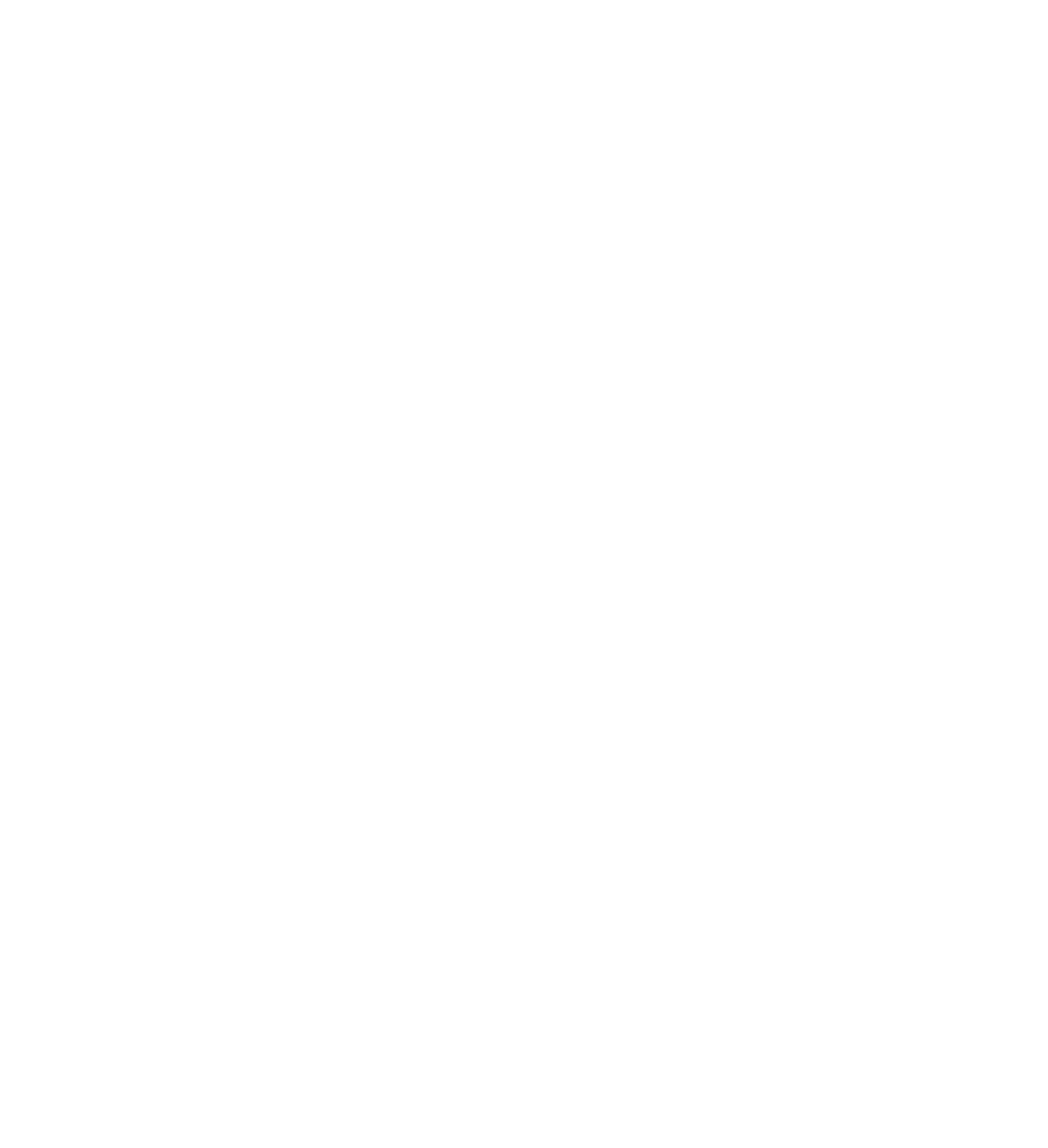 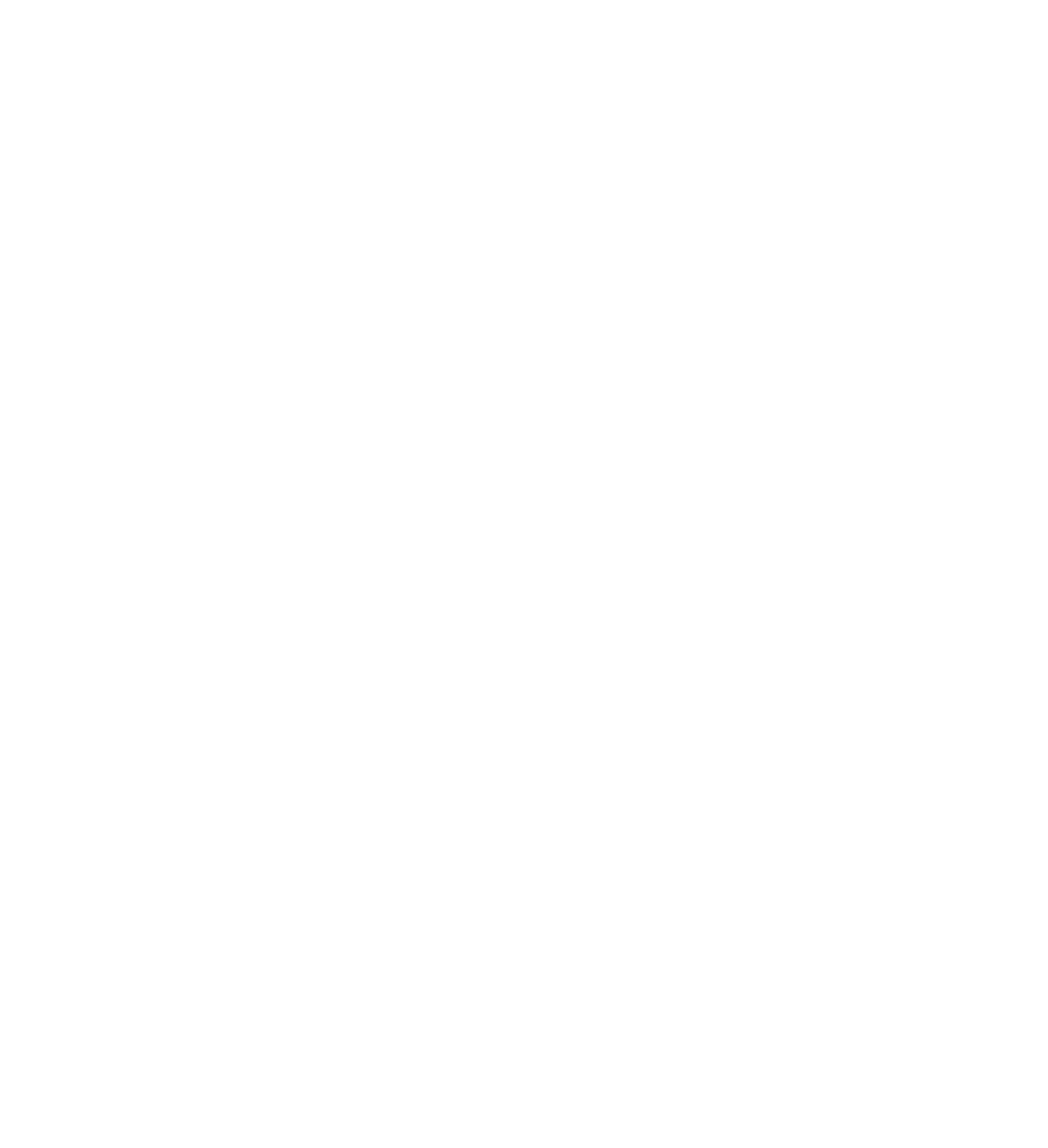 Family Game
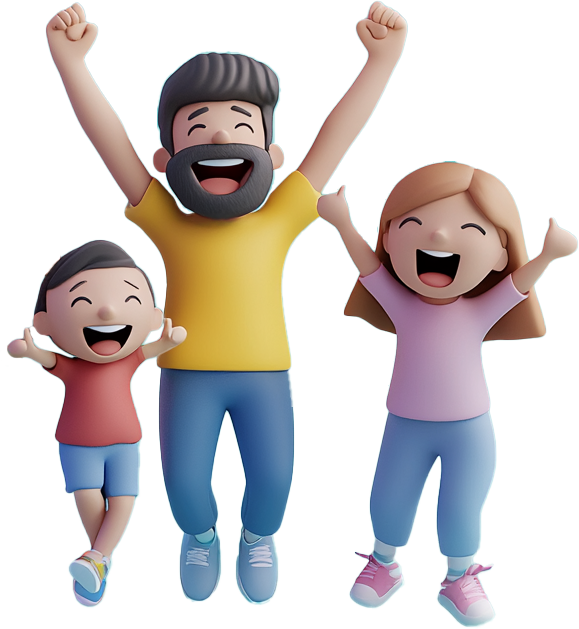 Welcome to Family Game!
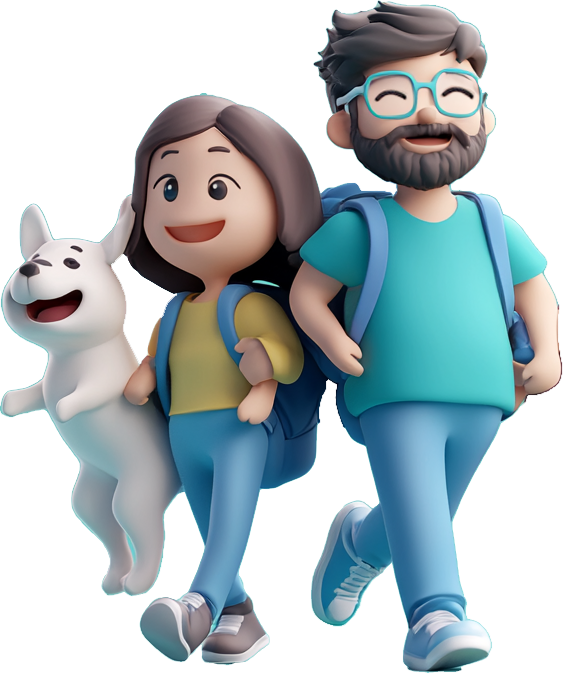 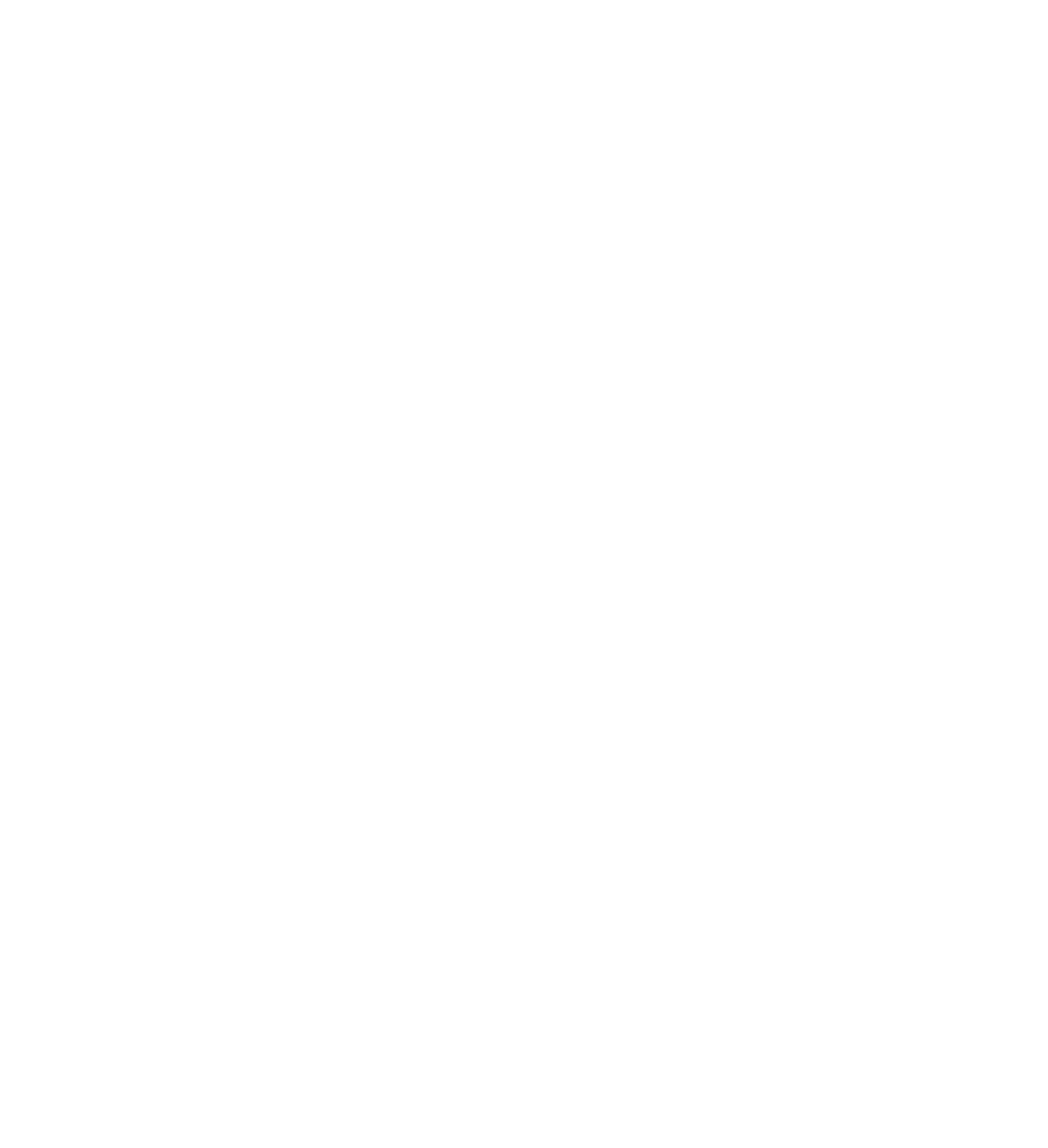 Let's Play!
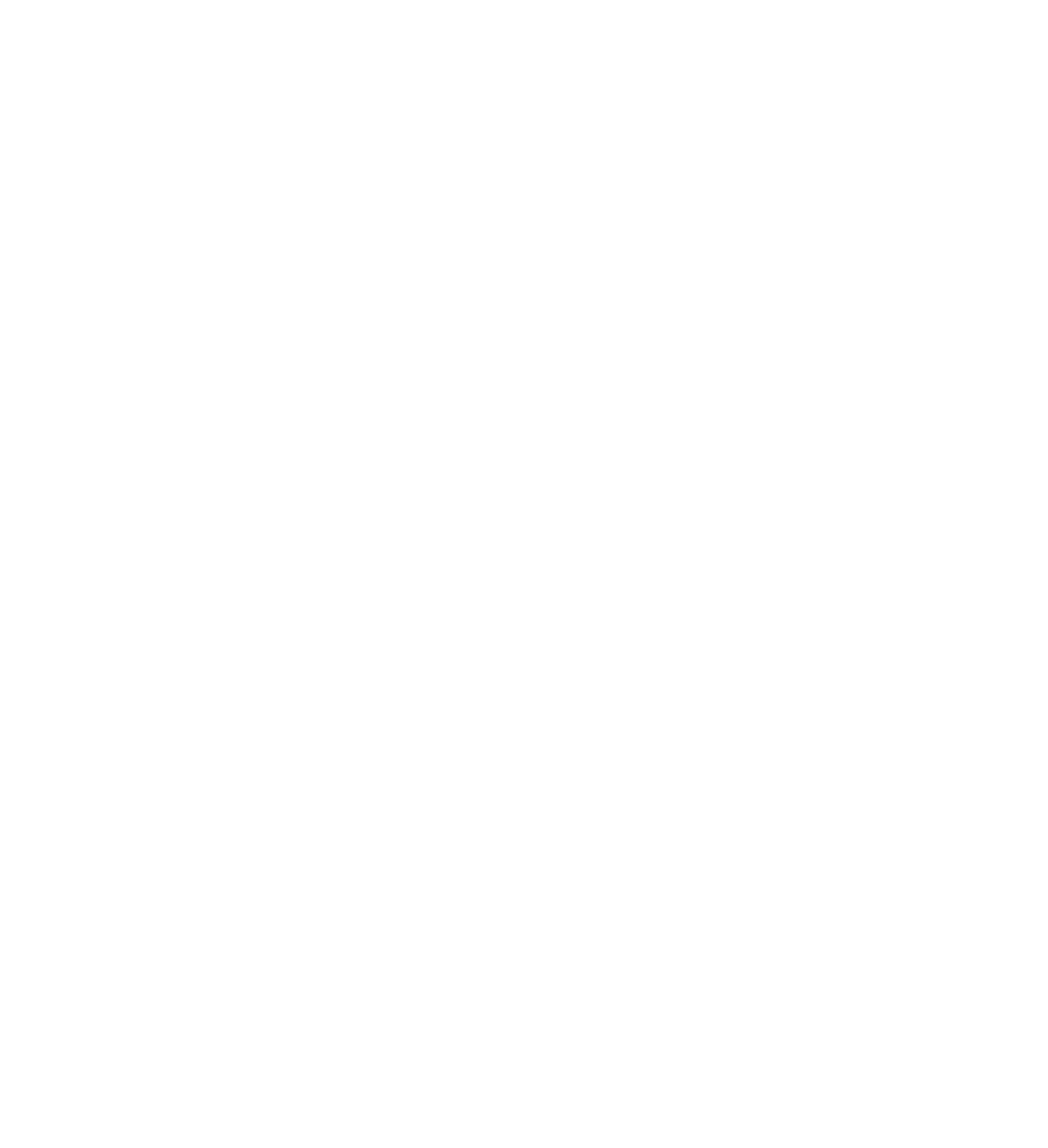 Game Rules
Form Two Teams: Divide into two teams. Each team will compete to guess the most popular answers to survey questions.

Game Rounds: In each round, the host will ask a question that was previously asked to a group of people. Your goal is to guess the most popular responses given by the survey participants.

Answering:

One player from each team will go head-to-head to answer the question first. 
The player who gives the highest-ranking answer wins control for their team.
The team with control can continue guessing answers to complete the board.

Strikes: Each team has three strikes per round. If a team guesses incorrectly three times, control passes to the other team, which gets one chance to guess a remaining answer and steal the points.

Scoring: Points are based on the popularity of the answers. The more popular the answer, the more points it’s worth.

Fast Money Round: The team with the highest score goes to the Fast Money Round. Two players from the winning team will answer five questions. The goal is to reach a combined total of 200 points to win the game!
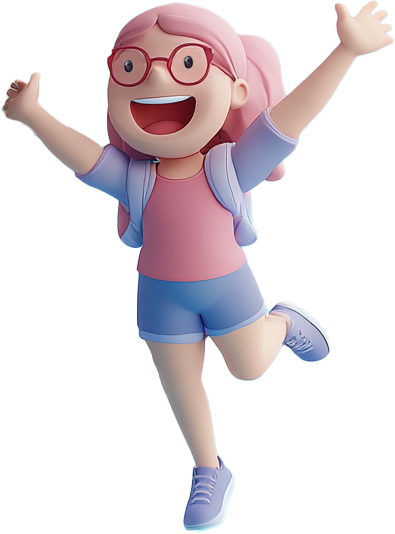 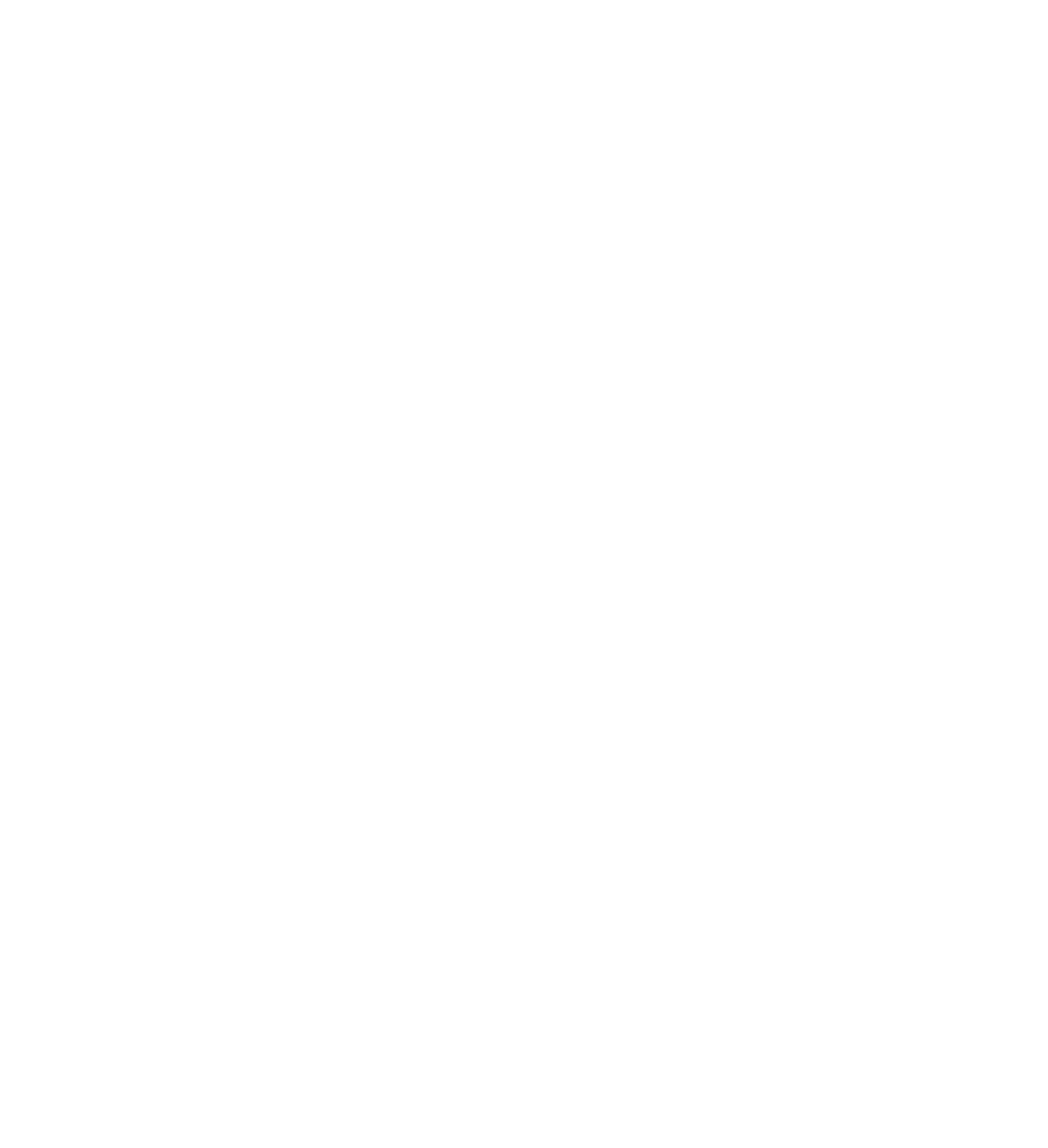 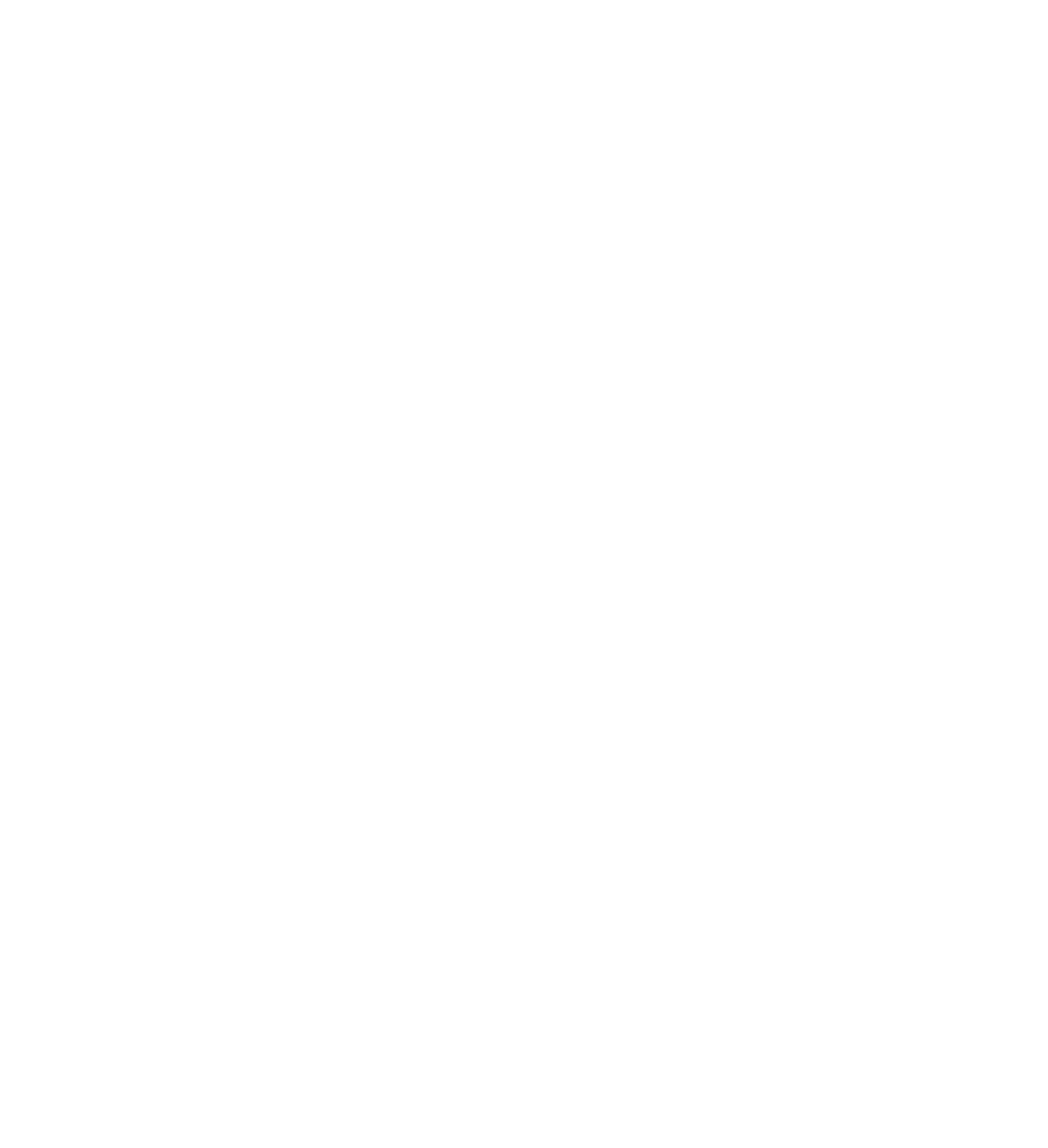 Scoreboard
Round
Team 1
Team 2
Round 1
-
-
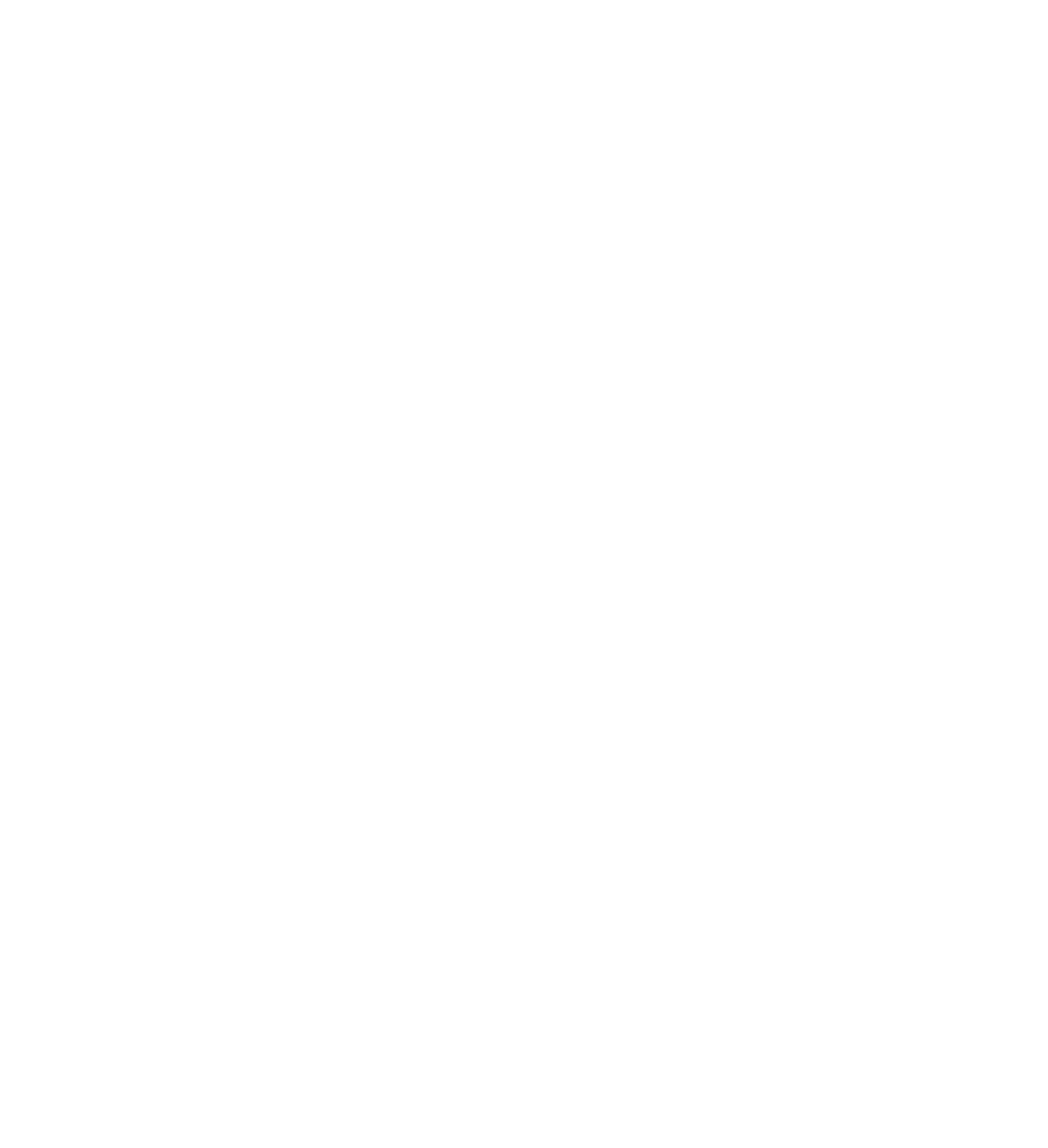 Round 2
-
-
Round 3
-
-
Round 4
-
-
Round 5
-
-
Total
-
-
Add the points each team earns per round into the table.
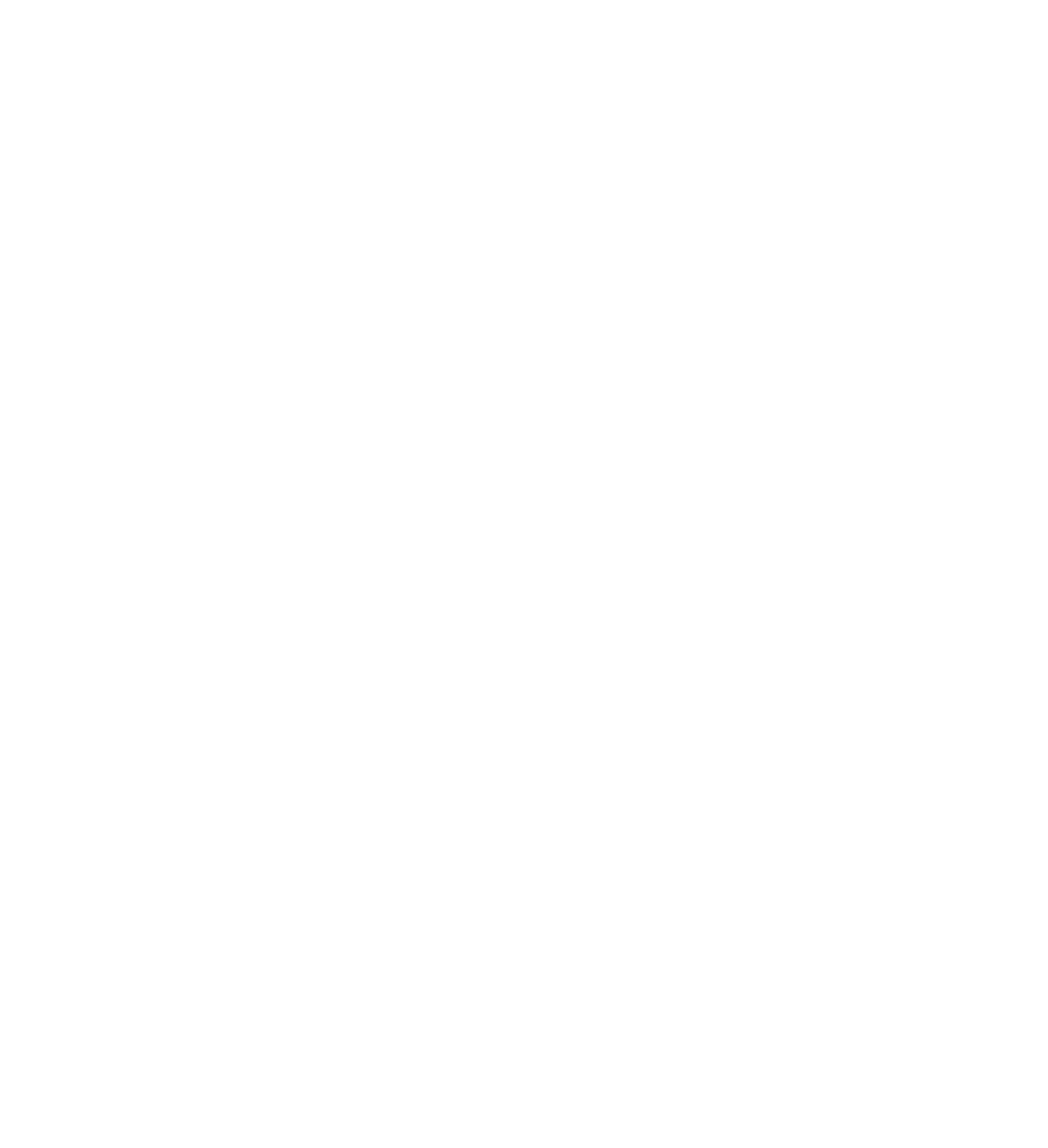 Question 1 (or 2, 3, etc.)
?
"What do people usually buy during the holiday season?"
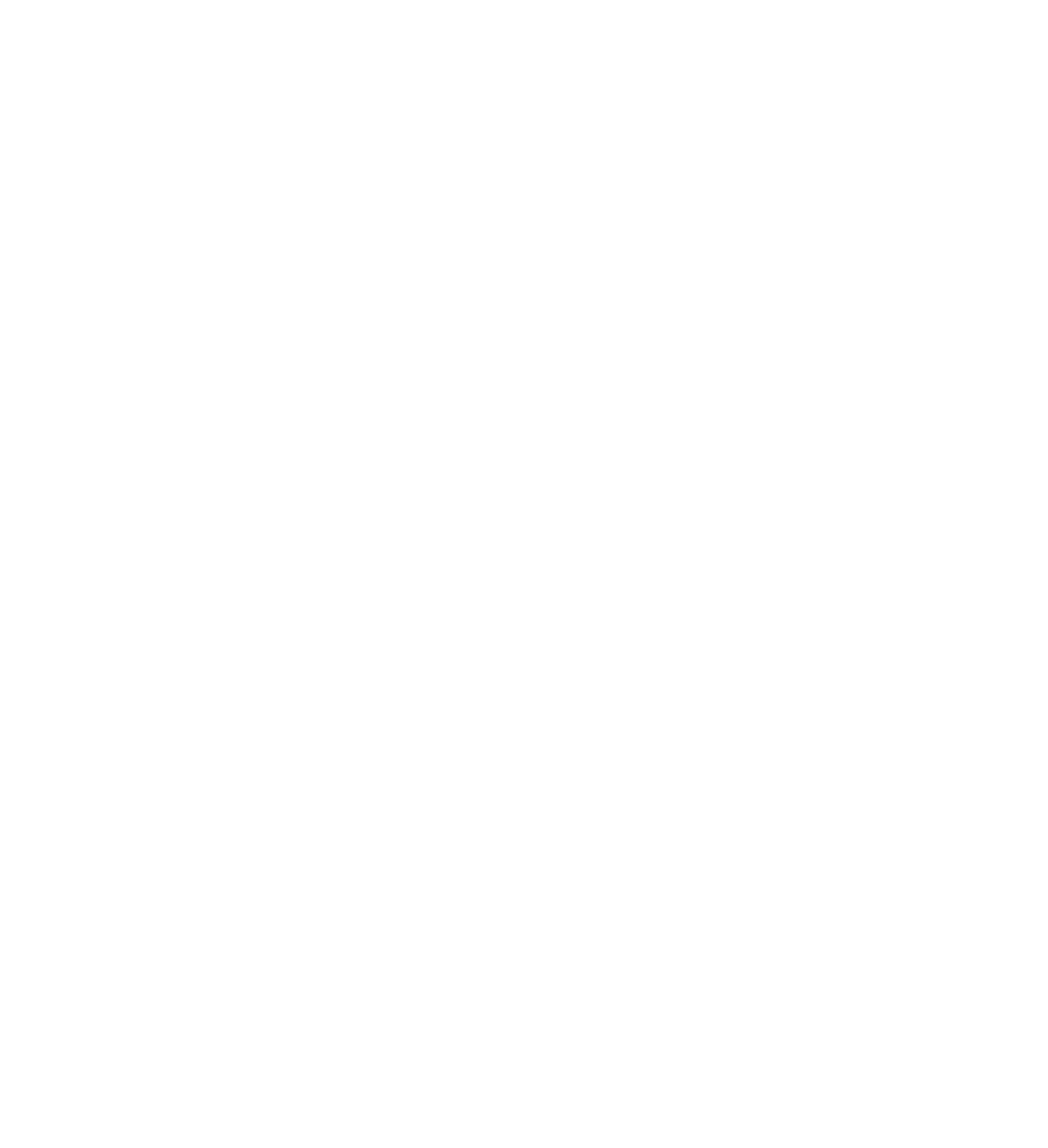 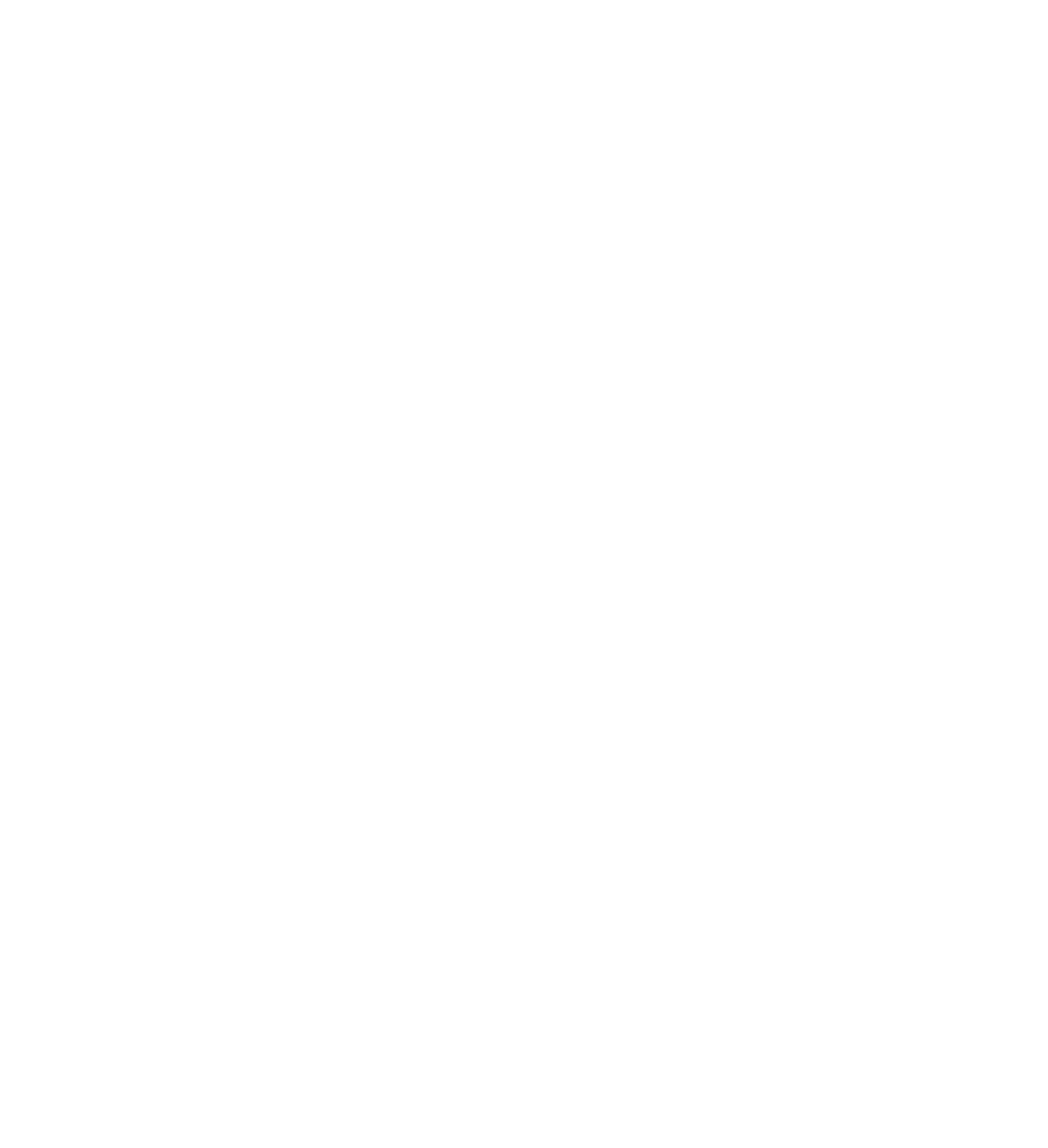 Answer Question 1 (or 2, 3, etc.)
Answer
Points
Answer 1 (most popular answer)
30
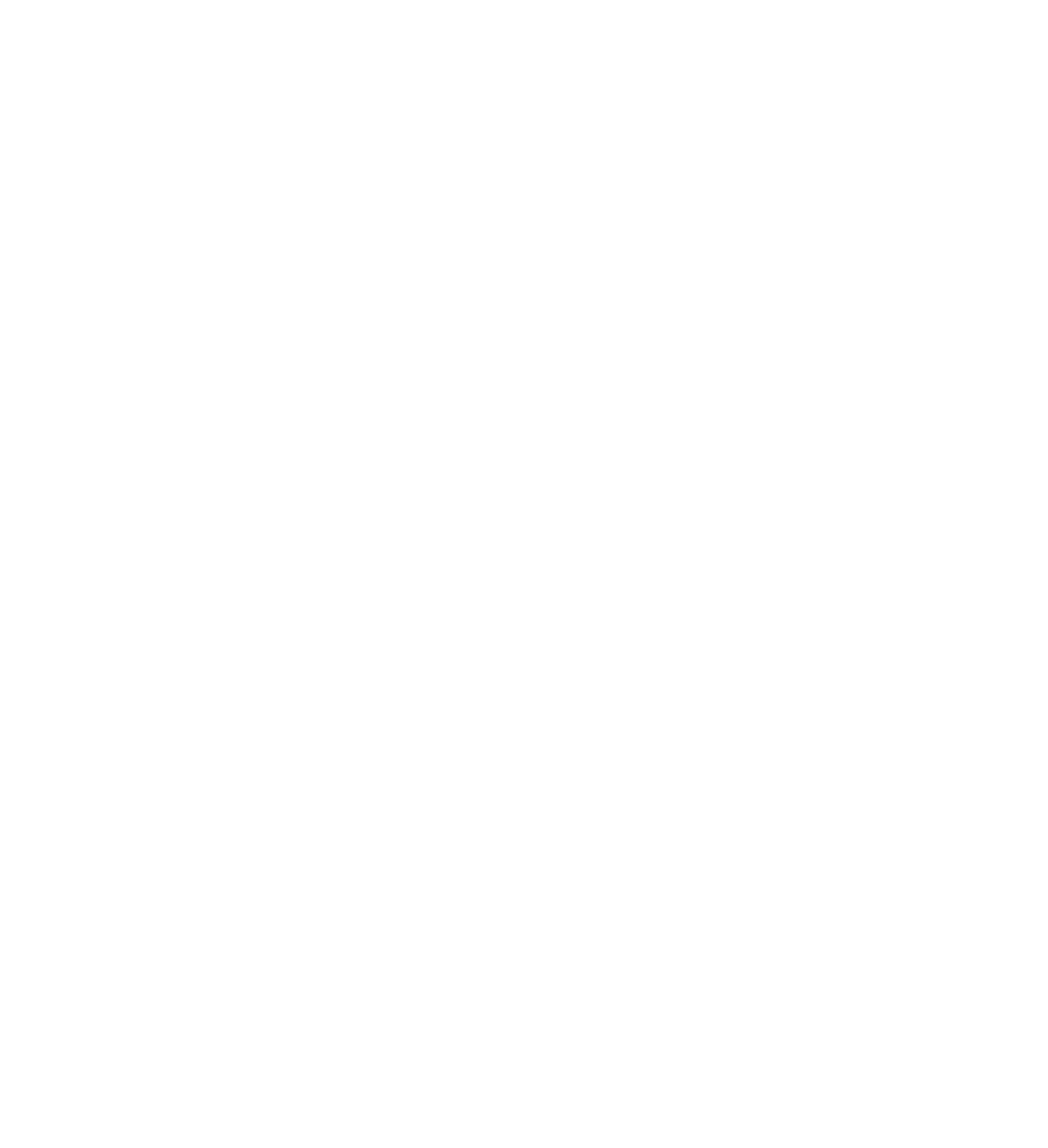 Answer 2
20
Answer 3
15
Answer 4
10
Answer 5
5
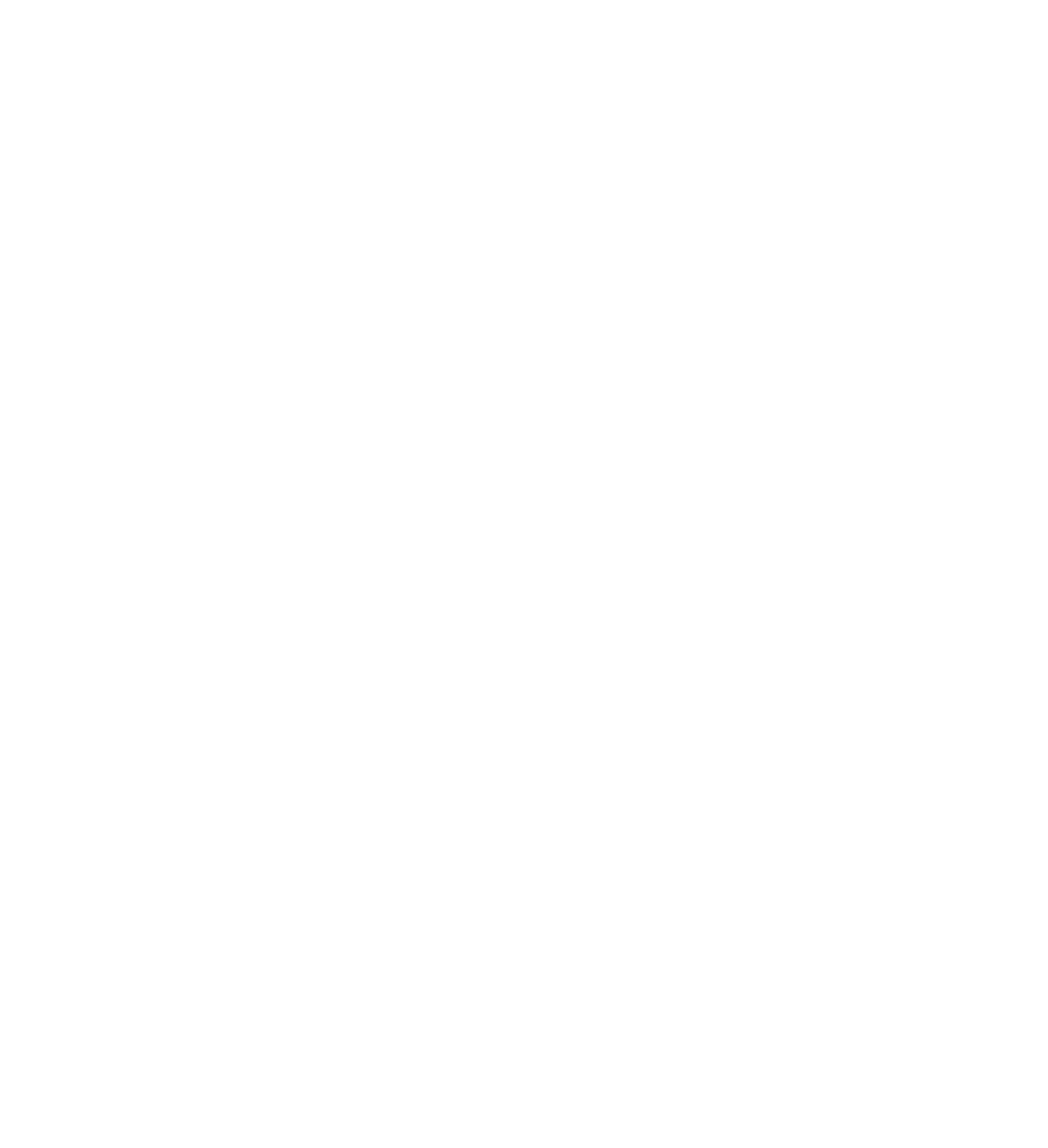 Fast Money Round
Question
Player 1 Answer
Player 2 Answer
Points
Points
What do you do to relax
-
-
-
-
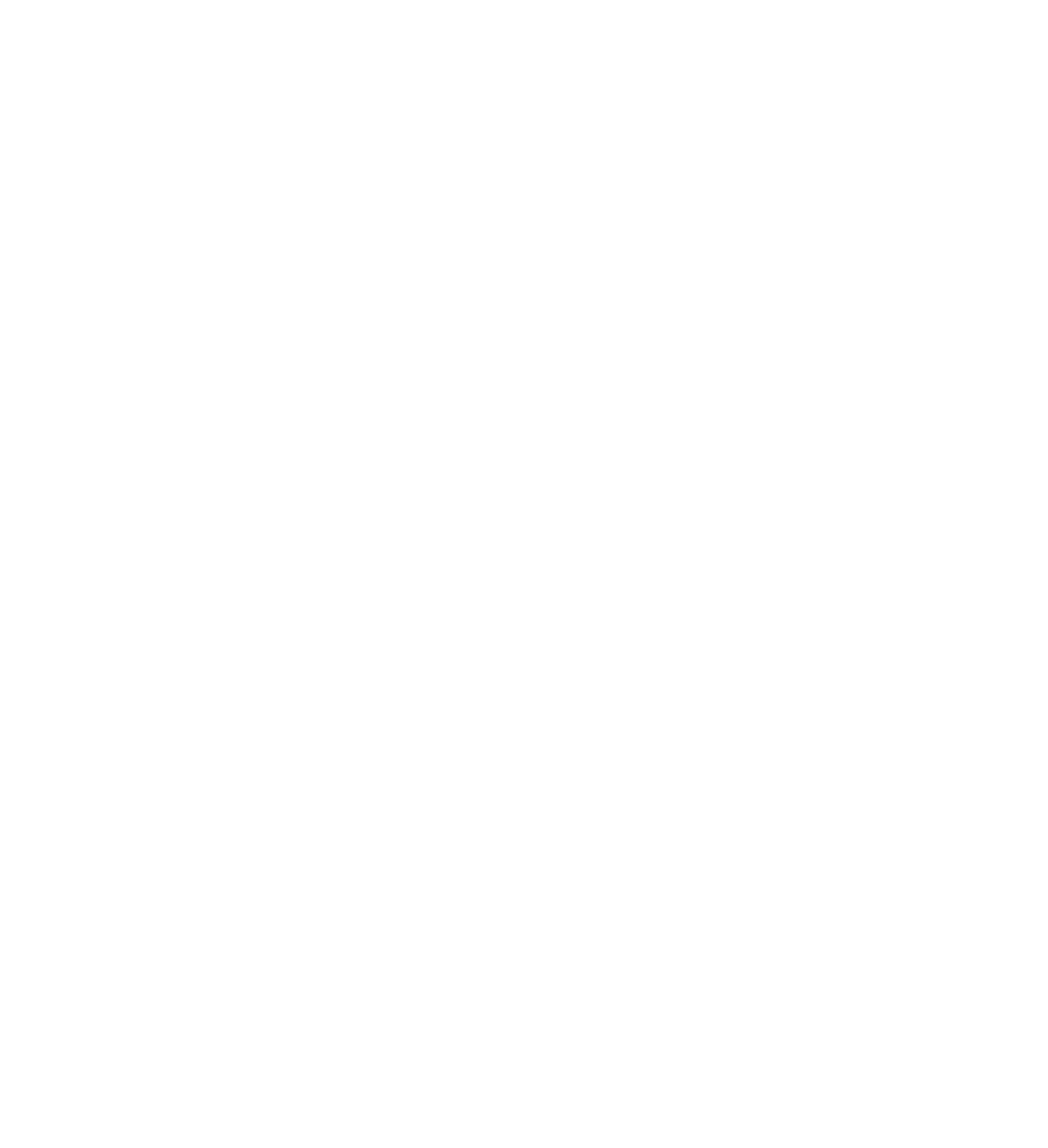 Name a popular sport.
-
-
-
-
What do people buy for 
their pets?
-
-
-
-
Name a common evening activity.
-
-
-
-
What do you do before bed?
-
-
-
-
Total
-
-
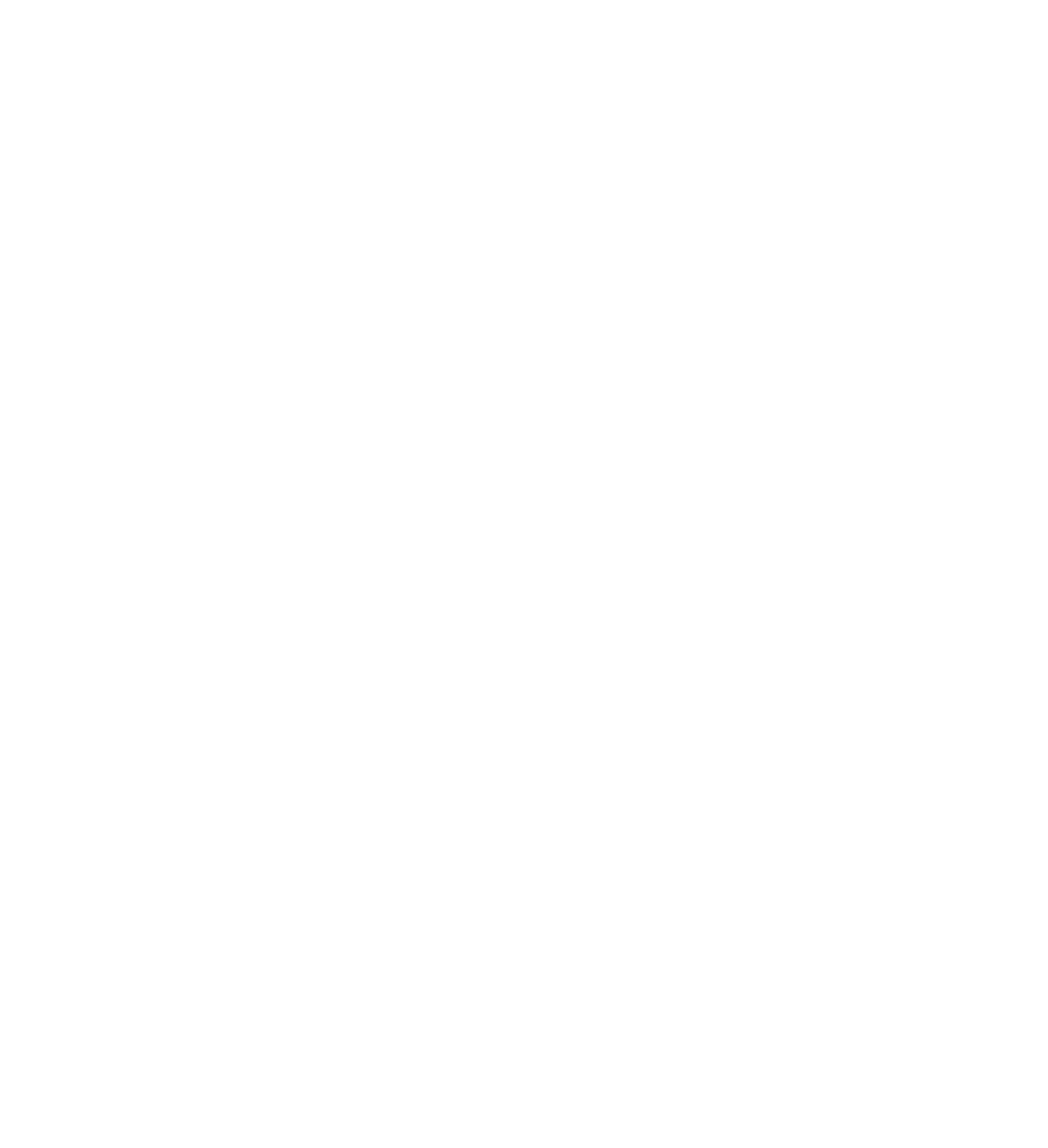 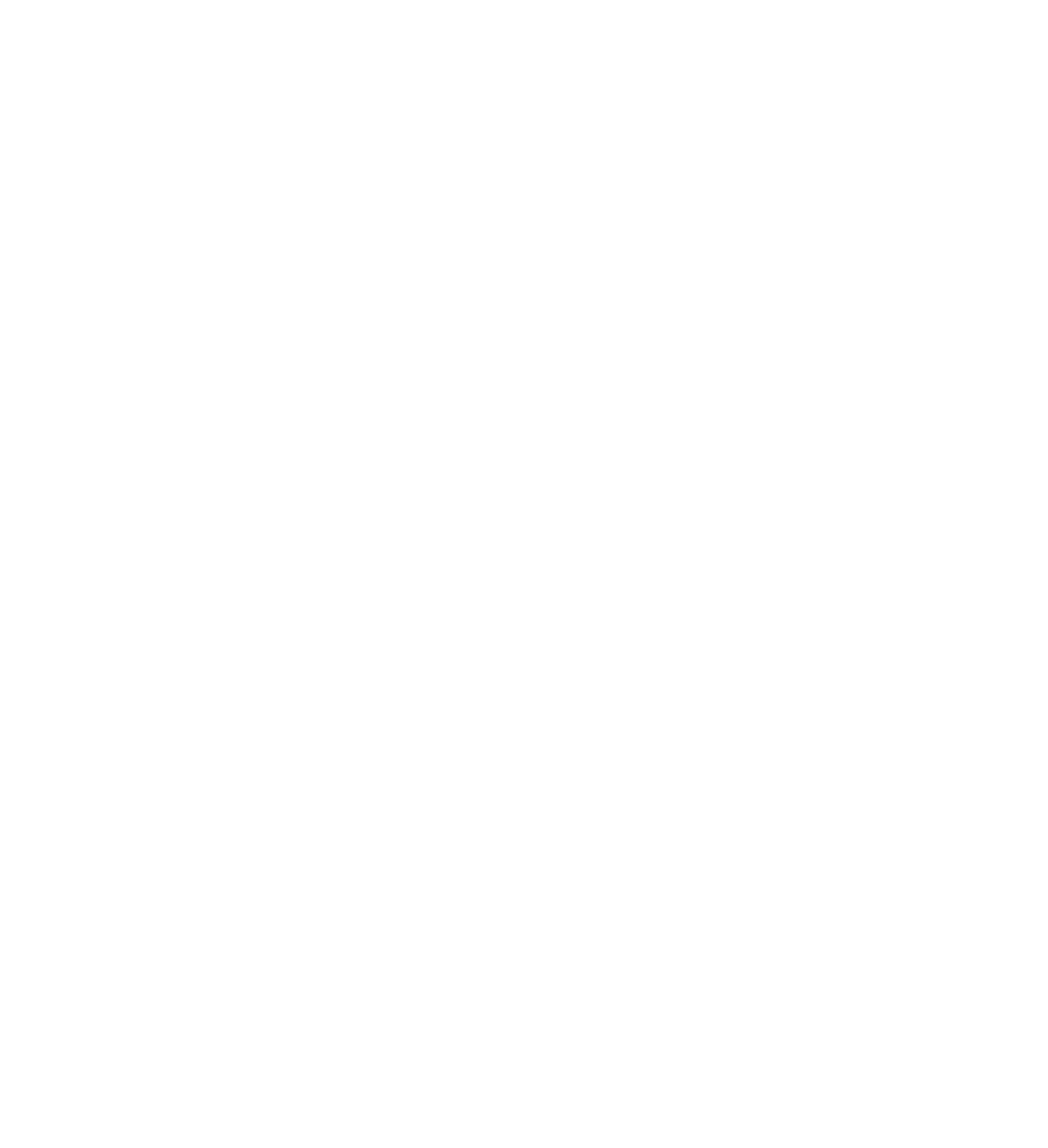 Winner!
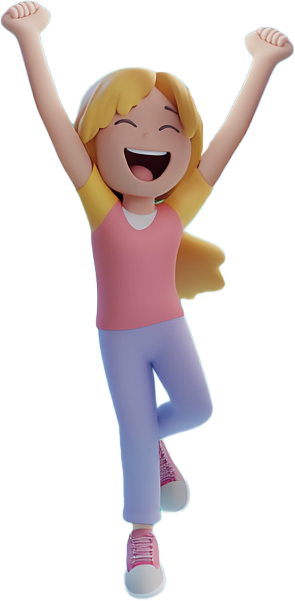 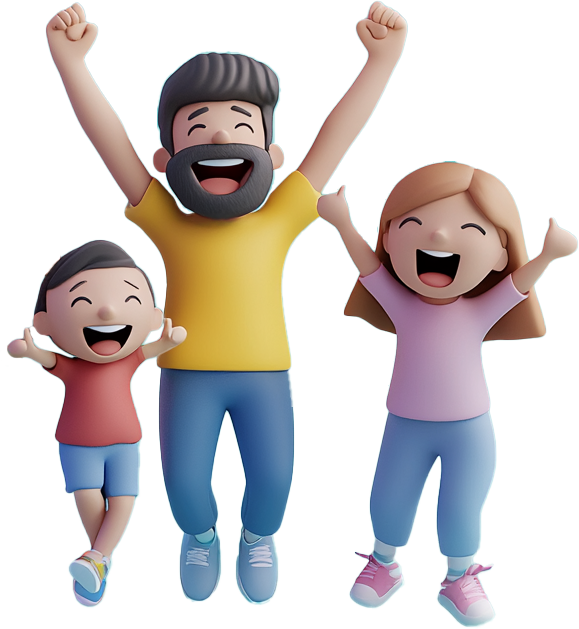 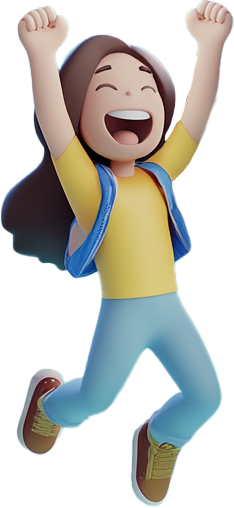 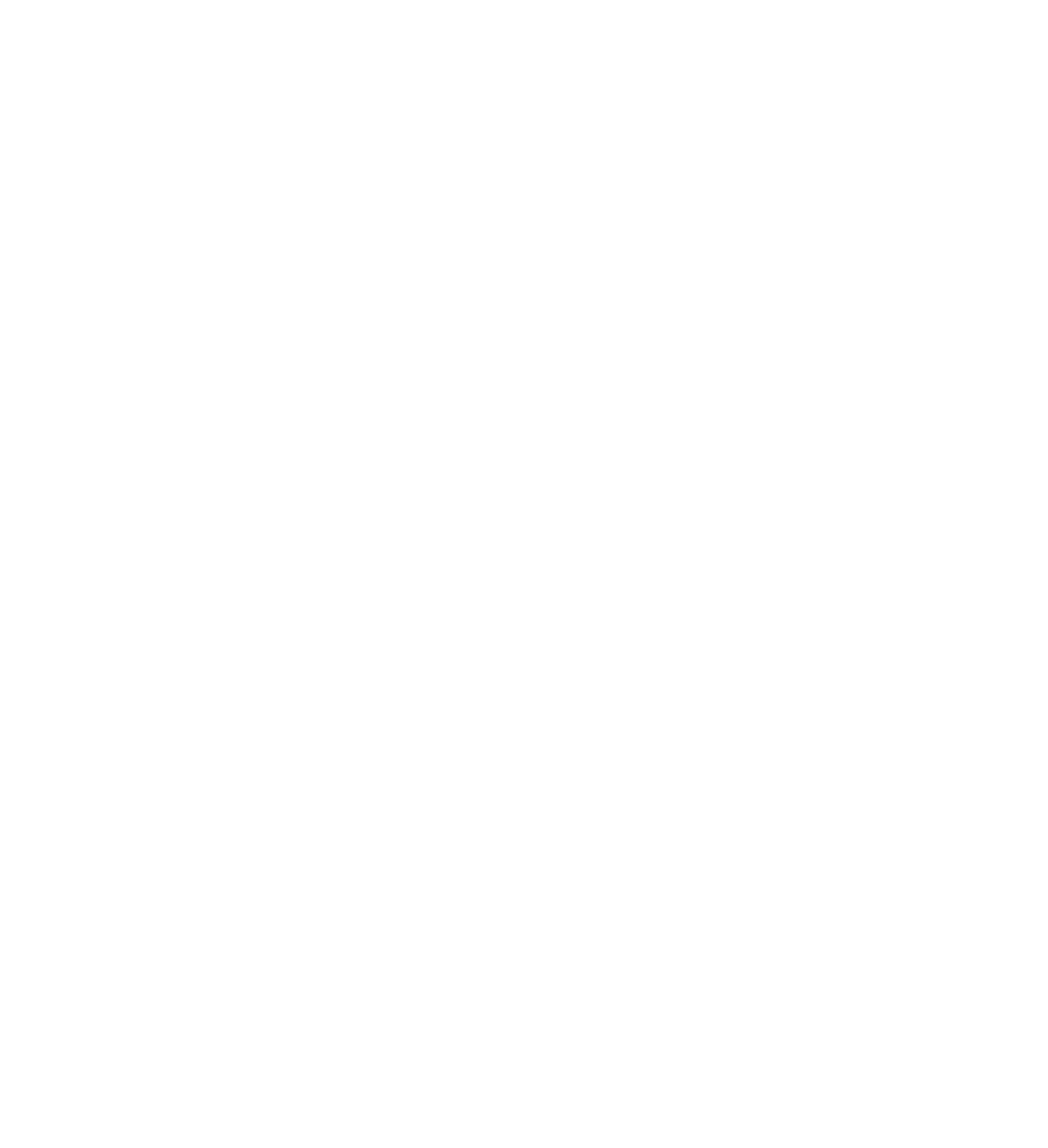 Congratulations to the 
winning team!
Team 1